Millennium High SchoolAgenda Calendar
9/6/16
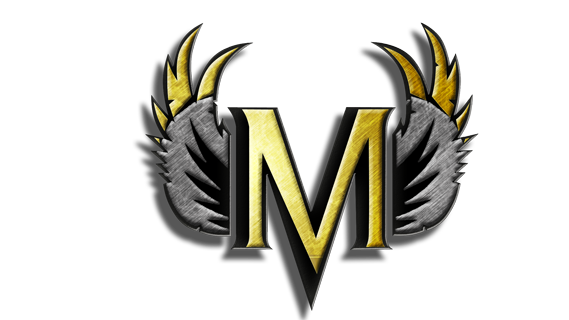 “Don’t limit your challenges. Challenge your limits” 
-Anonymous
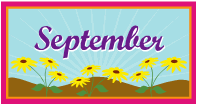 For Loop
A for loop lets us repeat code a fixed number of times.
Loop
A loop is a way to repeat code in your program.
Scalable
The code can execute as many times as needed without having to write any more code.